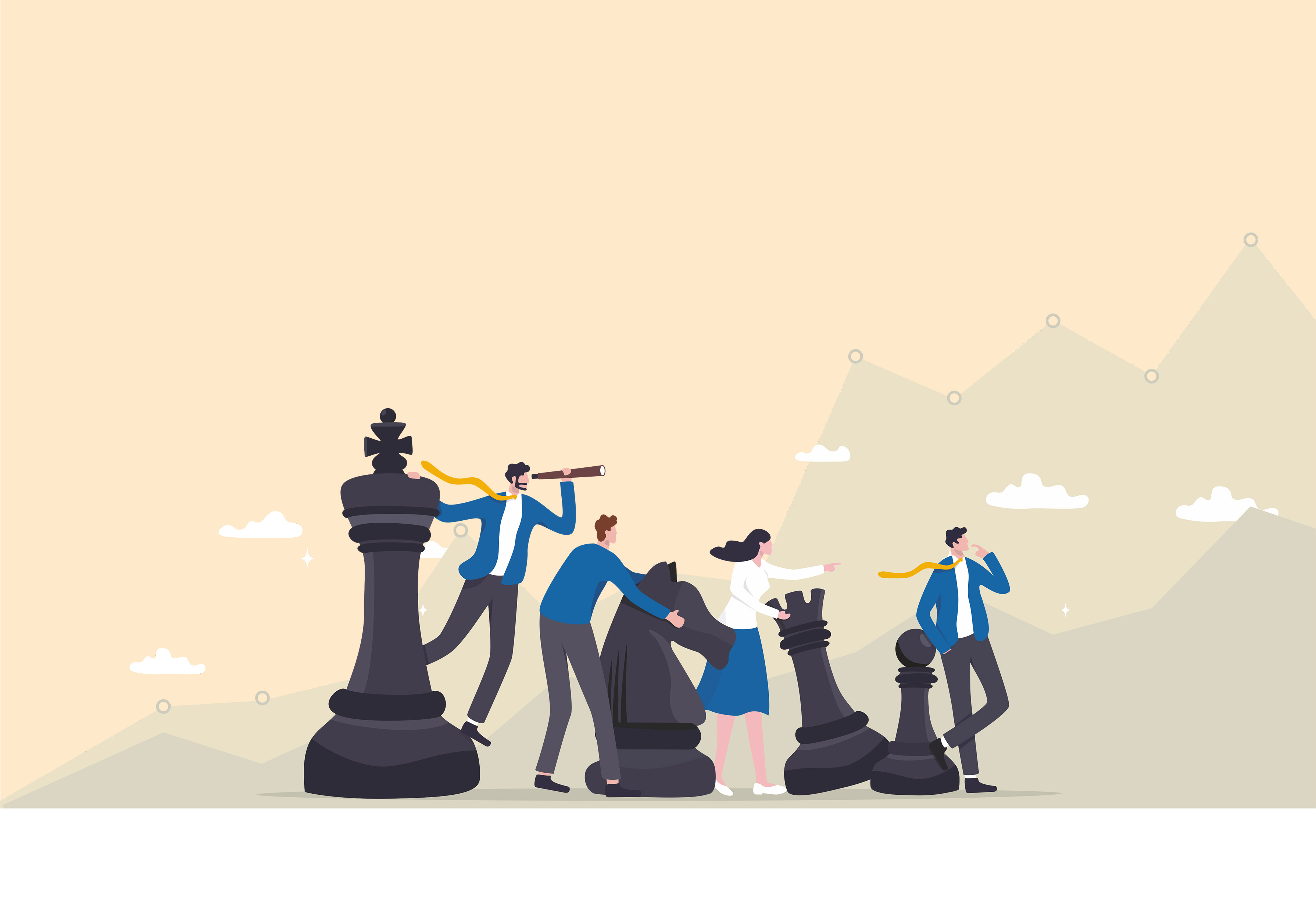 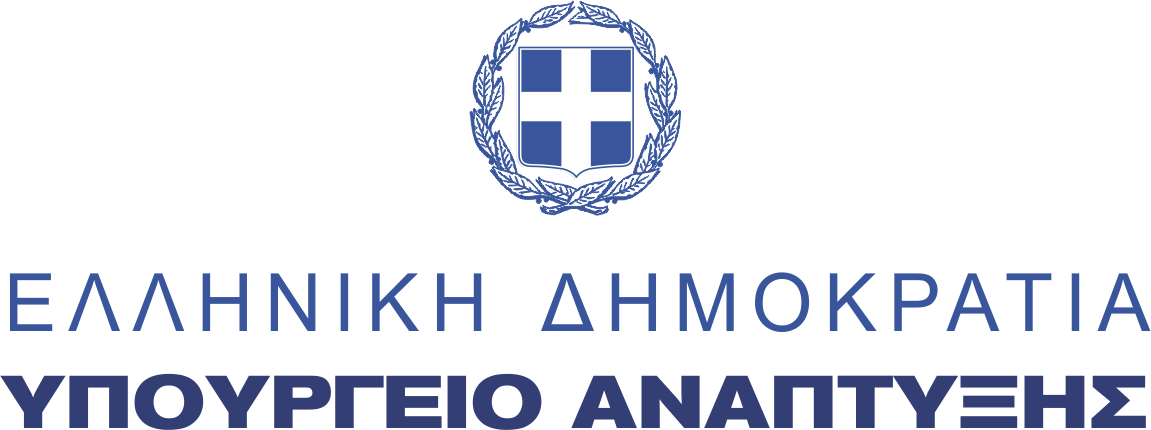 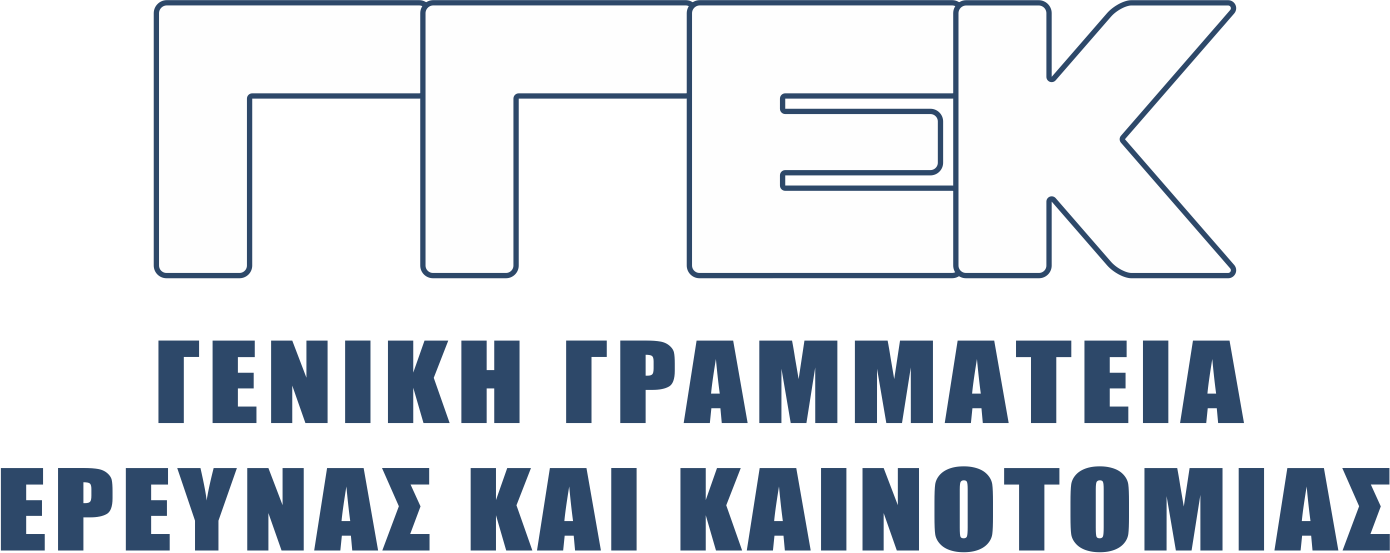 Αξιολόγηση της Εθνικής Στρατηγικής Ε&Κ 
για την Έξυπνη Εξειδίκευση (RIS3) 2014 –2020
Περιφερειακή Διάσταση της RIS3
Ινστιτούτο ΠΑΣΤΕΡ 
3-ΔΕΚΕΜΒΡΙΟΥ 2024
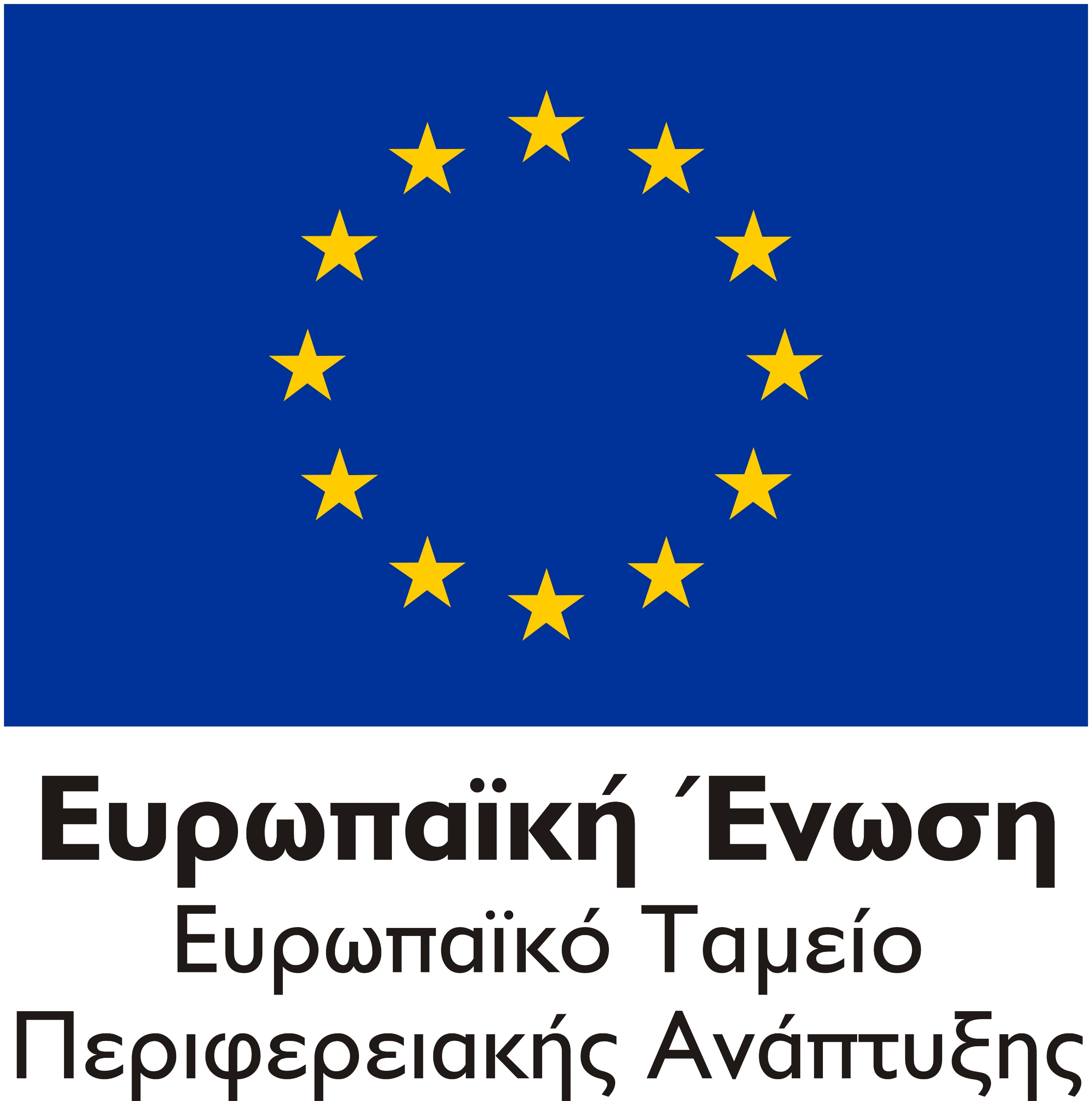 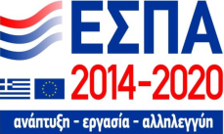 Περιφερειακή Διάσταση της RIS3
Περιεχόμενα
ΕΙΣΑΓΩΓΗ
ΣΧΕΔΙΑΣΜΟΣ ΤΩΝ ΠΕΡΙΦΕΡΕΙΑΚΩΝ RIS3 & ΤΩΝ ΣΧΕΔΙΩΝ ΔΡΑΣΗΣ ΤΟΥΣ
ΑΠΟΤΙΜΗΣΗ ΠΕΡΙΦΕΡΕΙΑΚΟΥ ΣΥΣΤΗΜΑΤΟΣ ΔΙΑΚΥΒΕΡΝΗΣΗΣ ΤΗΣ RIS3
ΑΠΟΤΙΜΗΣΗ ΕΦΑΡΜΟΓΗΣ ΤΩΝ ΣΧΕΔΙΩΝ ΔΡΑΣΗΣ ΤΩΝ ΠΕΡΙΦΕΡΕΙΑΚΩΝ RIS3
ΕΚΤΙΜΗΣΗ ΑΝΤΙΚΤΥΠΟΥ ΣΤΟ ΣΥΣΤΗΜΑ ΕΤΑΚ ΤΩΝ ΠΕΡΙΦΕΡΕΙΩΝ & ΠΡΟΣΤΙΘΕΜΕΝΗ ΑΞΙΑ
ΠΡΟΤΑΣΕΙΣ ΓΙΑ ΒΕΛΤΙΩΣΗ
2
Περιφερειακή Διάσταση της RIS3
1. Εισαγωγή
Η Εθνική & οι Περιφερειακές RIS3
Για την Προγραμματική Περίοδο (ΠΠ) 2014-2020, η Εθνική Στρατηγική Έξυπνης Εξειδίκευσης (ΕΣΕΕ) εισήχθη  από την Ε.Ε. ως βασική  προϋπόθεση για να λάβουν τα Κράτη Μέλη οικονομική στήριξη για επενδύσεις  στην έρευνα και καινοτομία μέσω των Ευρωπαϊκών Διαρθρωτικών και Επενδυτικών Ταμείων (ΕΔΕΤ).  
Η ΕΣΕΕ 2014-2020 αναπτύχθηκε τόσο σε εθνικό, όσο και περιφερειακό επίπεδο (μία Εθνική Στρατηγική Έξυπνης Εξειδίκευσης και 13 Περιφερειακές) κατά το διάστημα 2013 – 2015. 
Η διαδικασία εκπόνησης των περιφερειακών στρατηγικών έξυπνης εξειδίκευσης είχε τα ακόλουθα χαρακτηριστικά:
Περιφερειακή Διάσταση της RIS3
2. Σχεδιασμός των περιφερειακών RIS3
Ορθότητα ανάλυσης υφιστάμενης κατάστασης – εξέλιξη μεγεθών
Ως προς την ορθότητα παρουσίασης και ανάλυσης του κοινωνικο-οικονομικού περιβάλλοντος των περιφερειών παρατηρείται διαφορετικός βαθμός τεκμηρίωσης και βάθους ανάλυσης (μακροοικονομικό περιβάλλον, επιδόσεις και χαρακτηριστικά επιχειρηματικότητας και ανταγωνιστικότητας περιφερειακών οικονομιών, κλαδική διάρθρωση και περιφερειακή εξειδίκευση, κατάσταση αγοράς εργασίας). 
Ως προς την ορθότητα παρουσίασης και ανάλυσης του συστήματος Έρευνας & Καινοτομίας των περιφερειών (επιδόσεις καινοτομίας, δαπάνες Ε&Α,  ερευνητικές υποδομές και ανθρώπινο δυναμικό, επιστημονικές δημοσιεύσεις, συνεργασίες & δικτυώσεις) παρατηρείται ομοίως  διαφορετικός βαθμός τεκμηρίωσης και βάθους ανάλυσης. Θετικό το γεγονός προσέγγισης για πρώτη φορά του οικοσυστήματος έρευνας και καινοτομίας  ως κρίσιμου συστατικού στοιχείου των περιφερειακών στρατηγικών και προτεραιοτήτων. 
Ενσωμάτωση στο σύνολο των στρατηγικών ανάλυσης SWOT: σε επτά (7) στρατηγικές παρατηρείται μεγάλη συνοχή με τις περιφερειακές ανάγκες και προκλήσεις, ενώ σε δύο (2) μικρή  συνοχή/ έμμεση συσχέτιση.
Τα βασικά μεγέθη που χαρακτηρίζουν τις περιφερειακές RIS3, σε σύγκριση με το 2013, έχουν ως ακολούθως:
ΚΚ περιφερειακό ΑΕΠ και ΑΠΑ: τάση αύξησης μετά το 2016 που διακόπτεται λόγω της πανδημίας COVID-19
Απασχόληση: συνεχής τάση αύξησης, περεταίρω συγκέντρωση απασχόλησης στην Αττική και Κ. Μακεδονία, τάση μείωσης της  ανεργίας
Συνεχής και σταθερή είναι η αύξηση δαπανών Ε&Α  (εξαιρετικά μεγάλη συγκέντρωση σε 3 περιφέρειες, μικρή μεταβολή  στις περιφέρειες Ν. Αιγαίου και Δ. Μακεδονίας), με ταχύτερη αυτών του τομέα των επιχειρήσεων 
Υψηλή συγκέντρωση καινοτόμων επιχειρήσεων στην Κ. Μακεδονία, Αττική, Κρήτη και Στ. Ελλάδα, χαμηλότερη στις νησιωτικές περιφέρειες και τη Δ. Μακεδονία
Έντονες περιφερειακές ανισότητες στην κατανομή του επιστημονικού και ερευνητικού δυναμικού
Σημαντική βελτίωση του δείκτη απήχησης επιστημονικών δημοσιεύσεων σε όλες τις περιφέρειες
Περιφερειακή Διάσταση της RIS3
2. Σχεδιασμός των περιφερειακών RIS3
Διαδικασίες επιλογής τομέων προτεραιότητας
Τα βασικά χαρακτηριστικά των διαδικασιών επιλογής των τομέων προτεραιότητας των περιφερειακών στρατηγικών, όπως προέκυψαν από τη βιβλιογραφική ανάλυση, καθώς και σχετικά συμπεράσματα από τις συνεντεύξεις με στελέχη εμπλεκόμενα στο σχεδιασμό και την εφαρμογή των περιφερειακών στρατηγικών είναι τα ακόλουθα:
Περιφερειακή Διάσταση της RIS3
2. Σχεδιασμός των περιφερειακών RIS3
Συνέργεια και συμπληρωματικότητα με την εθνική RIS3
Περιφερειακή Διάσταση της RIS3
3. Αποτίμηση περιφερειακού συστήματος διακυβέρνησης
Δομές περιφερειακού συστήματος διακυβέρνησης RIS3
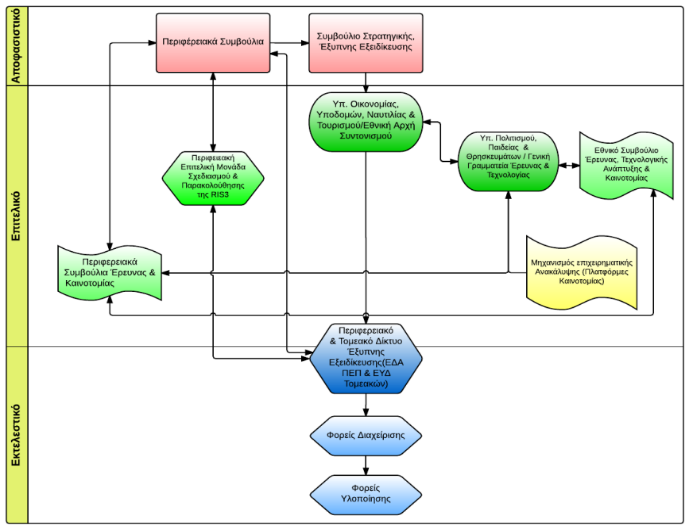 Η κατανομή των ρόλων και αρμοδιοτήτων των εμπλεκόμενων φορέων κατά το σχεδιασμό του Συστήματος Διακυβέρνησης της RIS3 2014-2020 περιλαμβάνει στο περιφερειακό επίπεδο τρία επίπεδα αρμοδιοτήτων:
Αποφασιστικές Αρμοδιότητες-Όργανα/Φορείς
Περιφερειακά Συμβούλια στις 13 Περιφέρειες της Χώρας. 
Επιτελικές Αρμοδιότητες-Όργανα/Φορείς 
Επιτελικά όργανα, μονάδες ή υπηρεσίες σχεδιασμού και παρακολούθησης των περιφερειακών RIS3 
Περιφερειακά Συμβούλια Έρευνας και Καινοτομίας (ΠΣΕΚ)
Εκτελεστικές Αρμοδιότητες-Όργανα/Φορείς 
Τομεακό και Περιφερειακό Δίκτυο ΕΠ και ΠΕΠ για την RIS3 
Φορείς Διαχείρισης
Φορείς Υλοποίησης
Δομή συστήματος διακυβέρνησης των περιφερειακών στρατηγικών στην πράξη:
Δεν έχει υιοθετηθεί ενιαίο μοντέλο συστήματος διακυβέρνησης, με τις περιφέρειες να υιοθετούν τα δικά τους ιδιαίτερα σχήματα και τους ιδιαίτερους υποστηρικτικούς μηχανισμούς διακυβέρνησης των περιφερειακών στρατηγικών
Ζητούμενο σε κάθε περίπτωση ήταν και εξακολουθεί να αποτελεί η ενίσχυση της αρχής της ιδιοκτησίας των περιφερειακών στρατηγικών (Περιφερειακά Συμβούλια) και της επιβεβαίωσης αυτής της αρχής της σε όλο των κύκλο ζωής τους (σχεδιασμός, εφαρμογή, αξιολόγηση και επικαιροποίηση/ ανατροφοδότηση των στρατηγικών).
Περιφερειακή Διάσταση της RIS3
3. Αποτίμηση περιφερειακού συστήματος διακυβέρνησης
Χαρακτηριστικά συστήματος διακυβέρνησης & προτάσεις προσαρμογής
Συγκρότηση και λειτουργία των ΠΣΕΚ
Λειτουργία των ΠΣΕΚ κυρίως ως μηχανισμών/ αντένες της ΕΣΕΤΑΚ 
Μη ανιχνεύσιμη σε ορισμένες περιφέρειες η συνεισφορά τους / έμφαση στην ικανοποίηση προτεραιοτήτων  της ερευνητικής κοινότητας και αδυναμία προσέγγισης και σύζευξης με την επιχειρηματική κοινότητα
Ανάγκη εξορθολογισμού του ρόλου και της σύνθεσης (ενίσχυση της συμμετοχής εκπροσώπων της επιχειρηματικής κοινότητας και της κοινωνίας των πολιτών)
Καλές πρακτικές
Ενεργοποίηση φορέων όλων των μερών της τετραπλής έλικας (ακαδημαϊκή κοινότητα, φορείς επιχειρηματικότητας, φορείς του δημόσιου τομέα και της κοινωνίας των πολιτών)
Δημιουργία μονάδων/ υπηρεσιών στις περιφέρειες αρμόδιων για το σχεδιασμό και την εφαρμογή περιφερειακών πολιτικών καινοτομίας, 
Ενεργοποίηση περιφερειακών οργάνων/ φορέων όπως τα Περιφερειακά Ταμεία, 
Δημιουργία υποστηρικτικών μηχανισμών (Γραφεία Καινοτομίας, Παρατηρήτρια  Επιχειρηματικής Καινοτομίας, συνεργασίες με εμπειρογνώμονες της αγοράς κοκ.) 
Προτάσεις
Συγκρότηση και υποστήριξη λειτουργίας μηχανισμού παρακολούθησης της έξυπνης εξειδίκευσης σε όλες τις περιφέρειες
Ανάπτυξη ενιαίου συστήματος δεικτών παρακολούθησης και αξιολόγησης των περιφερειακών απολήξεων της RIS3
Διασφάλιση διαλειτουργικότητας όλων των συστημάτων και δεδομένων για την παρακολούθηση εφαρμογής των παρεμβάσεων και την υποστήριξη λήψης αποφάσεων
Περιφερειακή Διάσταση της RIS3
4. Αποτίμηση εφαρμογής των Σχεδίων Δράσης
Η συμβολή της ΔΕΑ
Περιφερειακή Διάσταση της RIS3
4. Αποτίμηση εφαρμογής των Σχεδίων Δράσης
Πηγές χρηματοδότησης και ενισχυόμενα έργα
Τα Σχέδια Δράσης περιφερειακών RIS3 σε αριθμούς (σε εξέλιξη)
Περιφερειακή Διάσταση της RIS3
4. Αποτίμηση εφαρμογής των Σχεδίων Δράσης
Στοιχεία ενεργοποίησης Δράσεων και πόρων
Περιφερειακή Διάσταση της RIS3
4. Αποτίμηση εφαρμογής των Σχεδίων Δράσης
Δείκτες αποτελεσμάτων ανά Επενδ. Προτεραιότητα των ΠΕΠ (1/2)
Περιφερειακή Διάσταση της RIS3
4. Αποτίμηση εφαρμογής των Σχεδίων Δράσης
Δείκτες αποτελεσμάτων ανά Επενδ. Προτεραιότητα των ΠΕΠ (2/2)
Περιφερειακή Διάσταση της RIS3
5. Εκτίμηση αντικτύπου στο σύστημα ΕΤΑΚ των περιφερειών & Προστιθέμενη Αξία
Συνολικές επιδόσεις των περιφερειών στην καινοτομία & ανταγωνιστικότητα
Σταθερά ανοδική πορεία του συνολικού Δείκτη Περιφερειακής Καινοτομίας (RIS) στο σύνολο των περιφερειών της χώρας, αλλά μόνο δύο περιφέρειες βελτιώνουν τη συγκριτική τους θέση σε σχέση με τις λοιπές περιφέρειες της ΕΕ/ επτά (7) χαρακτηρίζονται ως περιφέρειες μέτριας καινοτομίας (moderate innovator) & έξη (6) αναδυόμενης καινοτομίας (emerging innovator),
Αύξηση της τιμής του δείκτη ανταγωνιστικότητας (RCI) στο σύνολο των περιφερειών της χώρας/ ενίσχυση της συγκριτικής θέσης πέντε (5) περιφερειών στην κατάταξη μεταξύ των περιφερειών της ΕΕ και διατήρηση της θέσης για μια περιφέρεια
Στοιχεία Προστιθέμενης Αξίας και θετικού αντικτύπου από το σχεδιασμό και την εφαρμογή των περιφερειακών στρατηγικών
αναγνώριση για πρώτη φορά σε περιφερειακό επίπεδο των βασικών αδύναμων και ισχυρών σημείων των περιφερειακών οικονομιών και των συντελεστών υποστήριξης και παραγωγής καινοτομίας, ως συστατικό στοιχείο τοποθέτησής τους στα περιφερειακά και διαπεριφερειακά ανταγωνιστικά περιβάλλοντα, 
δημιουργία μονάδων/ υπηρεσιών στις περιφέρειες αρμόδιων για το σχεδιασμό και την εφαρμογή περιφερειακών πολιτικών καινοτομίας, 
δημιουργία και καλλιέργεια κλίματος και κουλτούρας καινοτομίας και πρόοδος σταδιακής οικοδόμησης περιφερειακών οικοσυστημάτων καινοτομίας, 
δημιουργία άτυπων και τυπικών δικτύων έντασης γνώσης μεταξύ ερευνητικών οργανισμών, φορέων της δημόσιας διοίκησης, της επιχειρηματικής κοινότητας και μερικώς της κοινωνίας των πολιτών με προσανατολισμό στην εφαρμογή καινοτομιών στην επιχειρηματική δραστηριότητα 
διεύρυνση του φάσματος των συμμετεχόντων στη διαδικασία επιχειρηματικής ανακάλυψης και κινητοποίηση εξαιρετικά μεγάλου αριθμού συντελεστών της τετραπλής έλικας και κυρίως αυτών της επιχειρηματικής κοινότητας
Περιφερειακή Διάσταση της RIS3
6. Προτάσεις για βελτίωση (1/2)
Περιφερειακή Διάσταση της RIS3
6. Προτάσεις για βελτίωση (2/2)
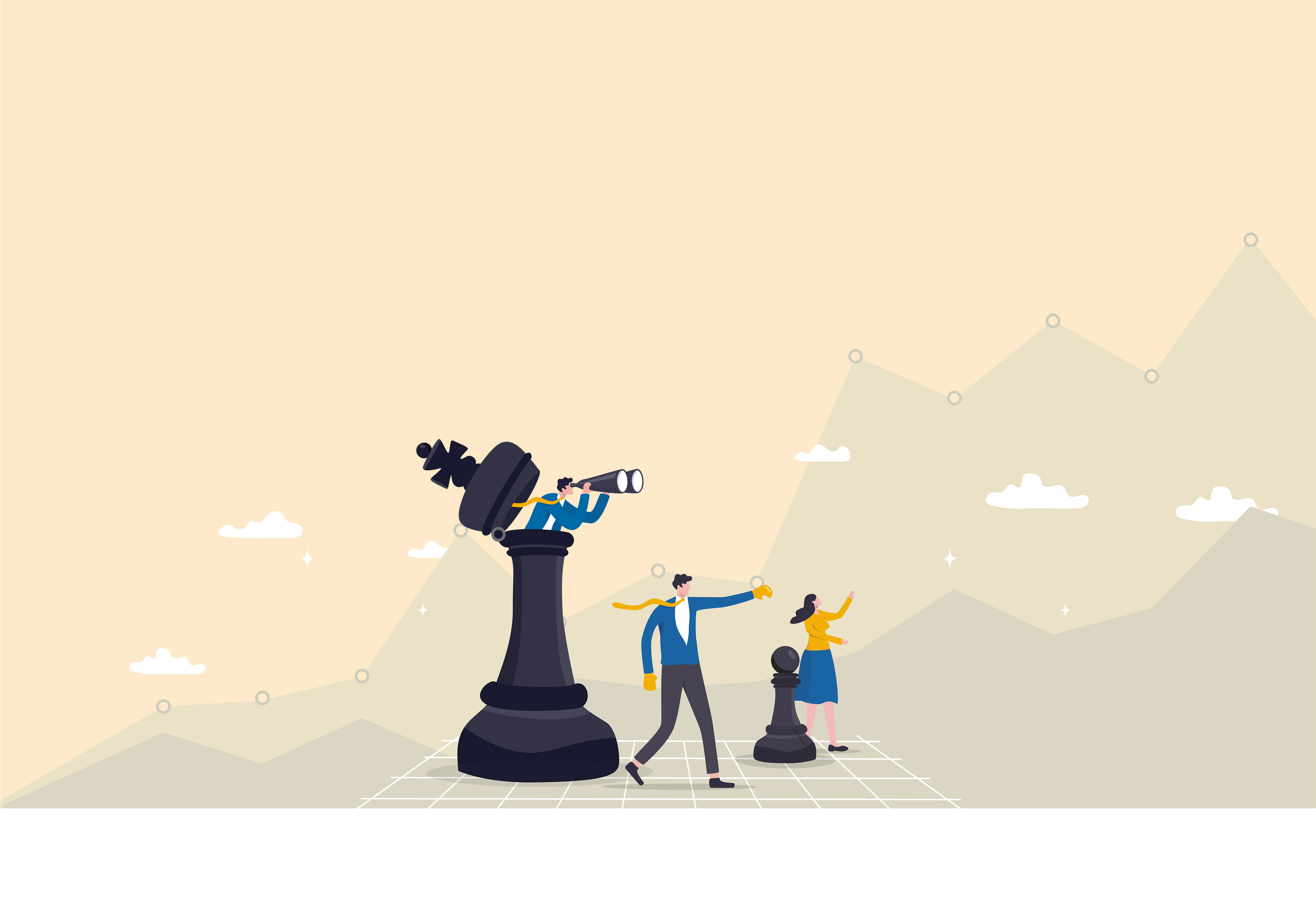 ΤΕΛΟΣ ΠΑΡΟΥΣΙΑΣΗΣ
Ανάδοχος Σύμβουλος-Μελετητής
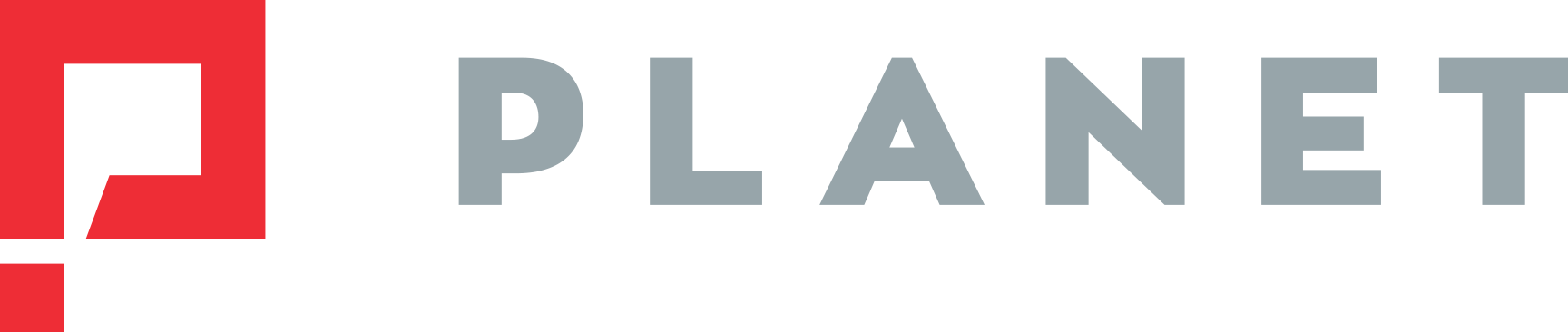